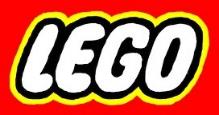 Building a Unique Life with God
The Creator Created You to Connect!
“Now to each one the manifestation of the Spirit is given for the common good.” 
~1 Corinthians 12:7
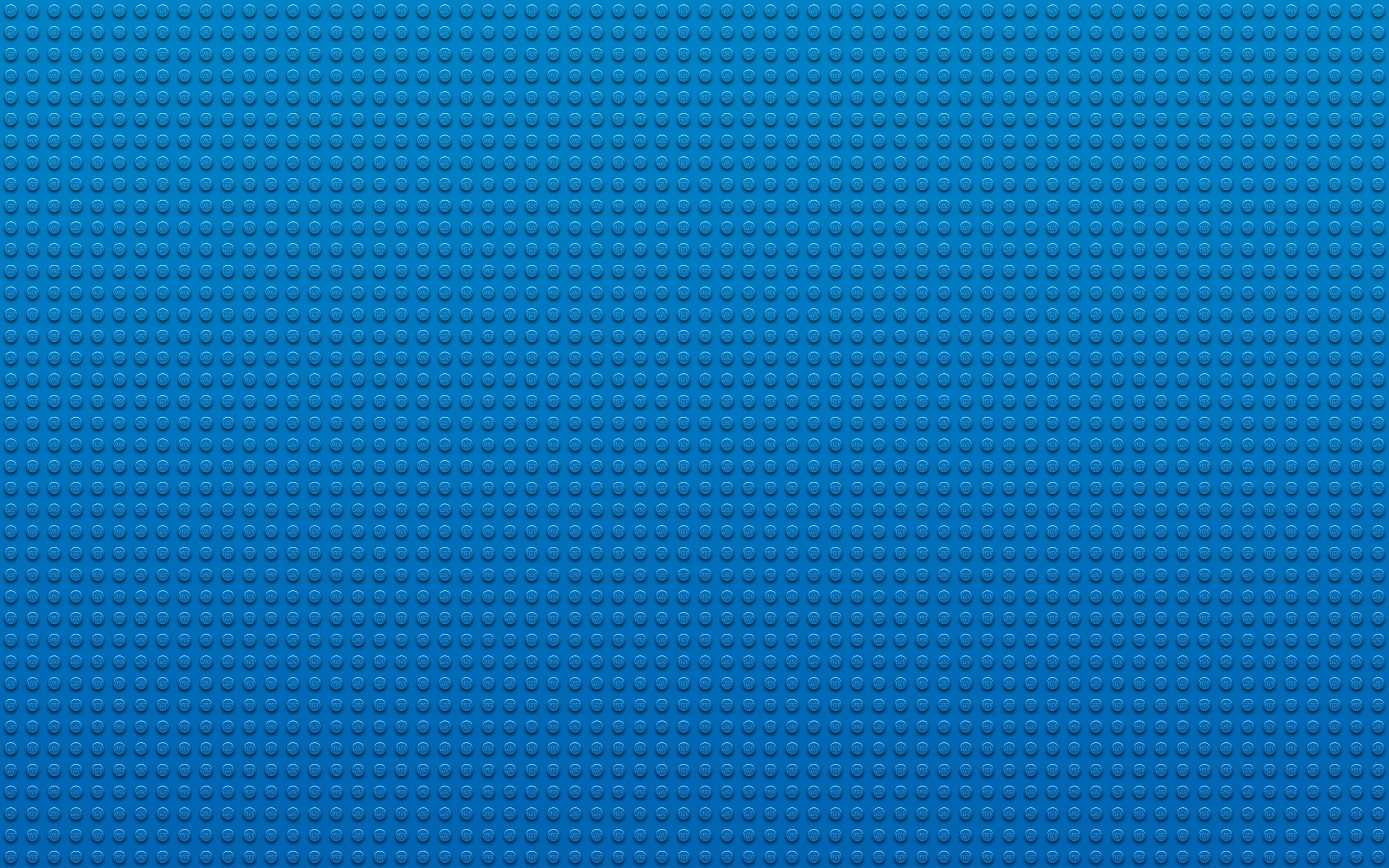 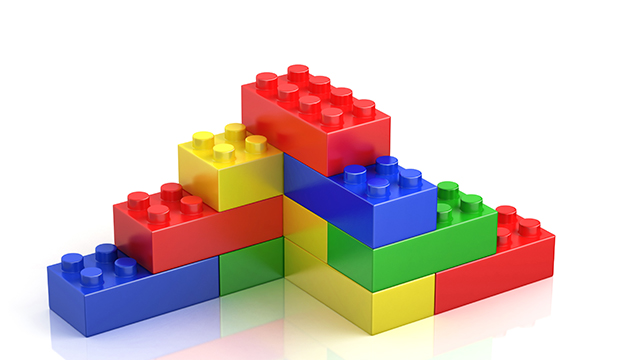 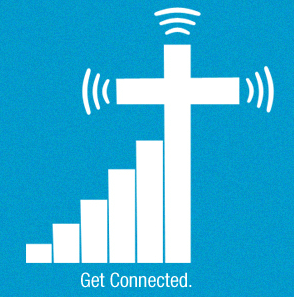 LEGO® Template
Template with bricks for PowerPoint
[Speaker Notes: © Copyright Showeet.com]
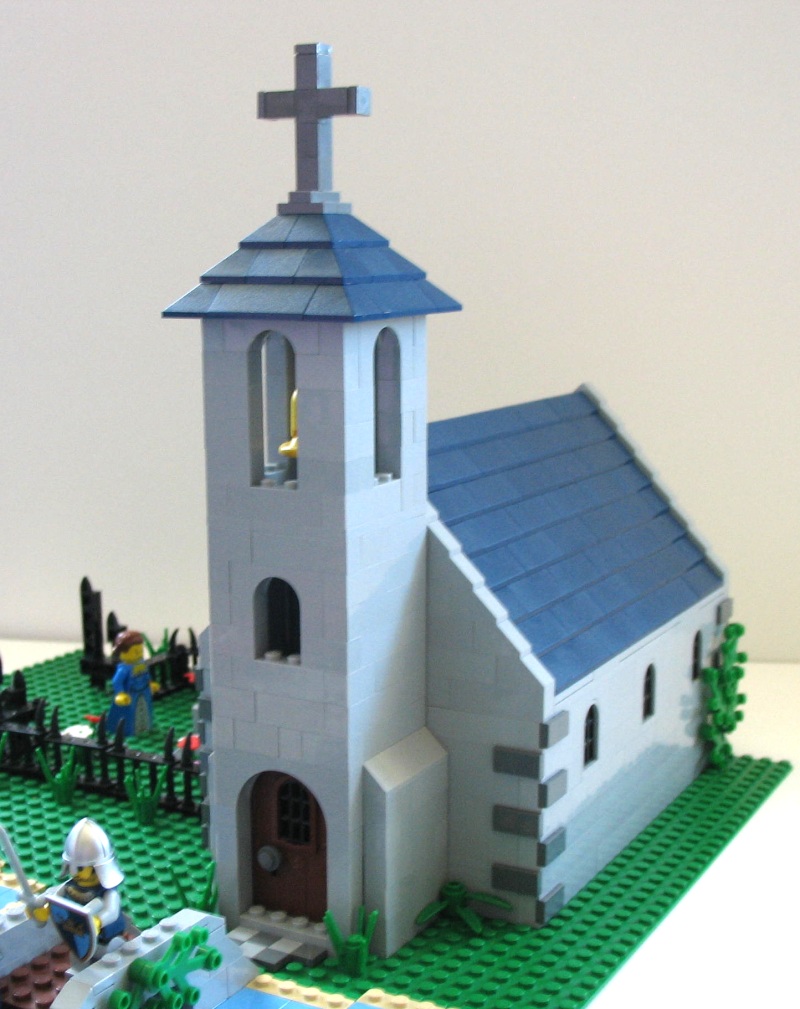 LEGO® Template
Template with bricks for PowerPoint
[Speaker Notes: © Copyright Showeet.com]
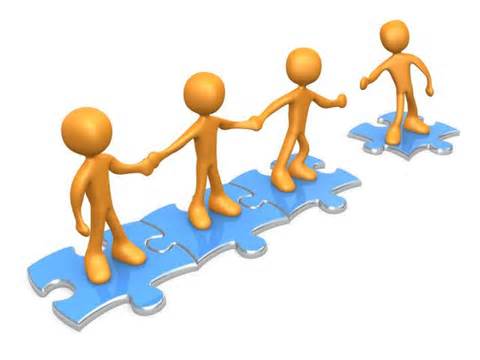 [Speaker Notes: © Copyright Showeet.com]
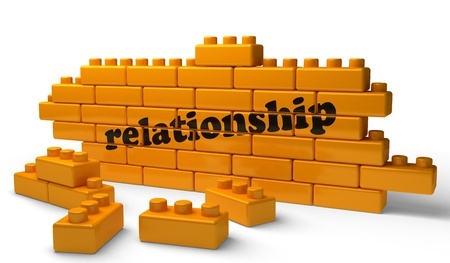 [Speaker Notes: © Copyright Showeet.com]